Open Science Training Handbook¿Cómo se hizo?¿Qué contiene?¿A quién va dirigido? ¿Cómo se puede contribuir?Ignasi LabastidaUniversitat de Barcelona
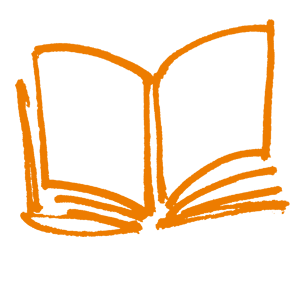 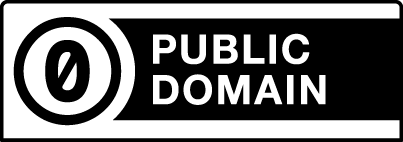 OSTH: La creación
Book Sprint en Hannover, Alemania12-16 de febrero 201814 autores seleccionados de 39 propuestas teniendo en cuenta:	- experiencia en Ciencia en Abierto y en formación	- formación científica	- motivación	- equilibrio en género, procedencia y disciplinasPrimera versión abierta a comentarios hasta el 4 de marzo Presentación de la versión 1.0 en abril 2018www.book.fosteropenscience.eu
OSTH: La creación
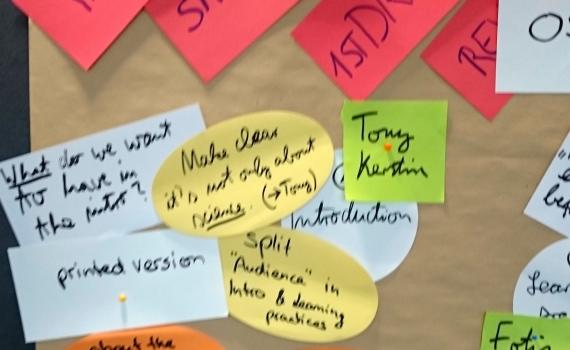 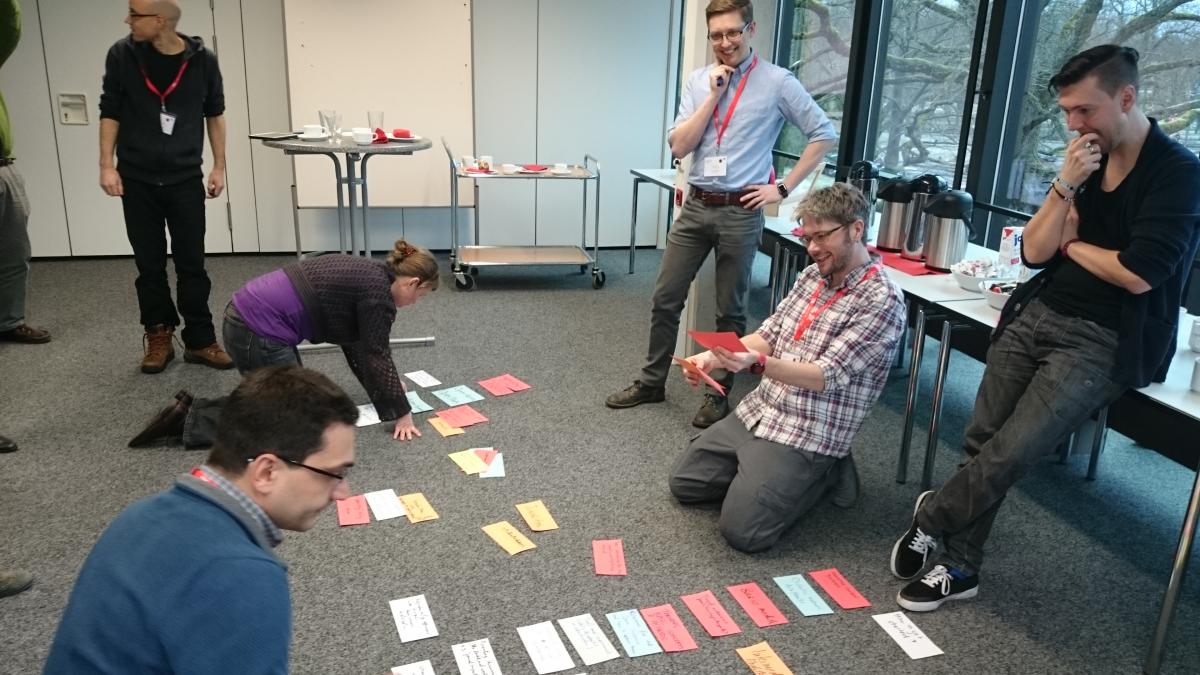 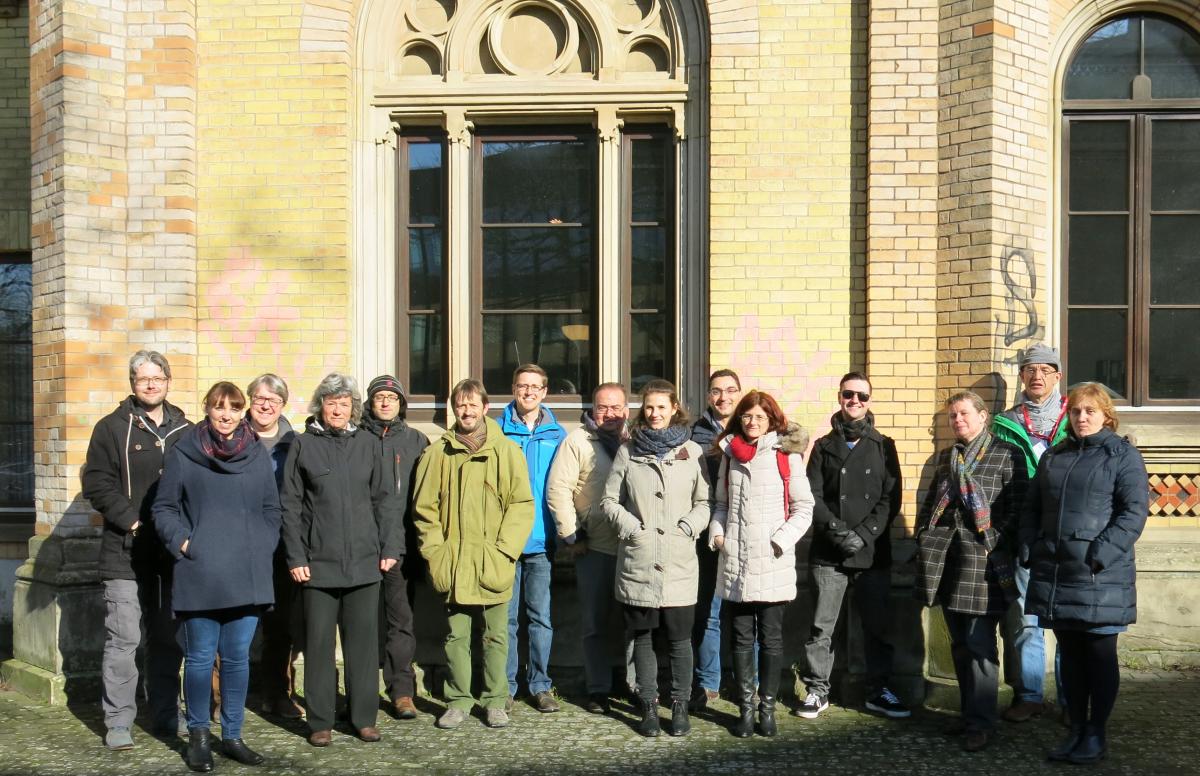 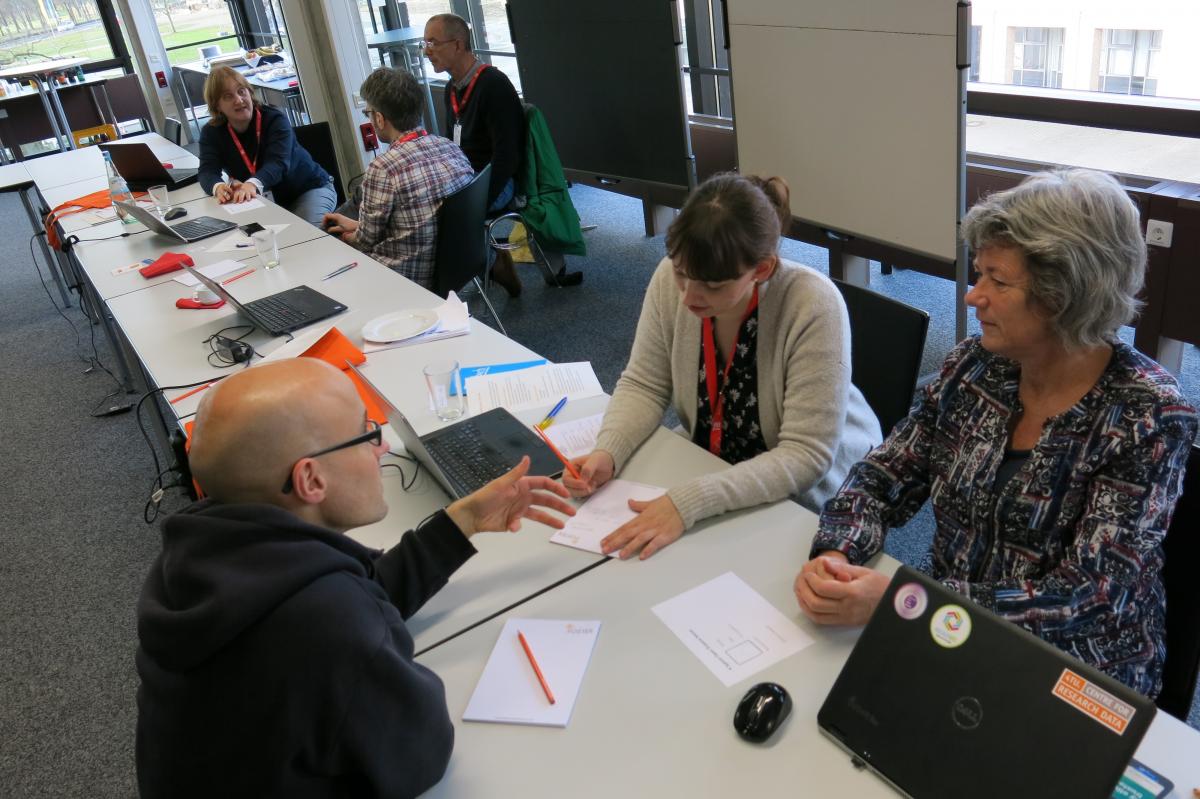 OSTH: Los contenidos
Open Science BasicsOn Learning and TrainingOrganizational AspectsExamples and Practical GuidelinesGlossaryReferencesAbout Authors & Facilitators
OSTH: Los contenidos
Open Science BasicsOn Learning and TrainingOrganizational AspectsExamples and Practical GuidelinesGlossaryReferencesAbout Authors & Facilitators
OSTH: Los contenidos
Open Science Basics	Open Concepts & Principles	Open Research Data & Materials	Open Research Software & Open Source	Reproducibility Research & Data Analysis	Open Access to Published Research Results	Open Licensing and File Formats	Collaborative Platforms	Open Peer Review, Metrics and Evaluation	Open Science Policies	Citizen Science	Open Educational Resources	Open Advocacy
OSTH: Los contenidos
Open Science Basics	¿Qué es?	¿Por qué es importante en la Ciencia en Abierto?	Objetivos de aprendizaje	Conocimiento	Habilidades	Cuestiones, obstáculos, errores comunes	Resultados del aprendizaje	Referencias
OSTH: Los contenidos
OSTH: ¿A quién va dirigido?
Cualquier persona que quiera organizar una formación en Ciencia en AbiertoEl manual tiene múltiples lecturas e ejemplos dirigidas a tipos de formadores, audiencias, disciplinasSe deben seleccionar las secciones que interesen en una formación y los ejemplos correspondientes
OSTH: El resultado
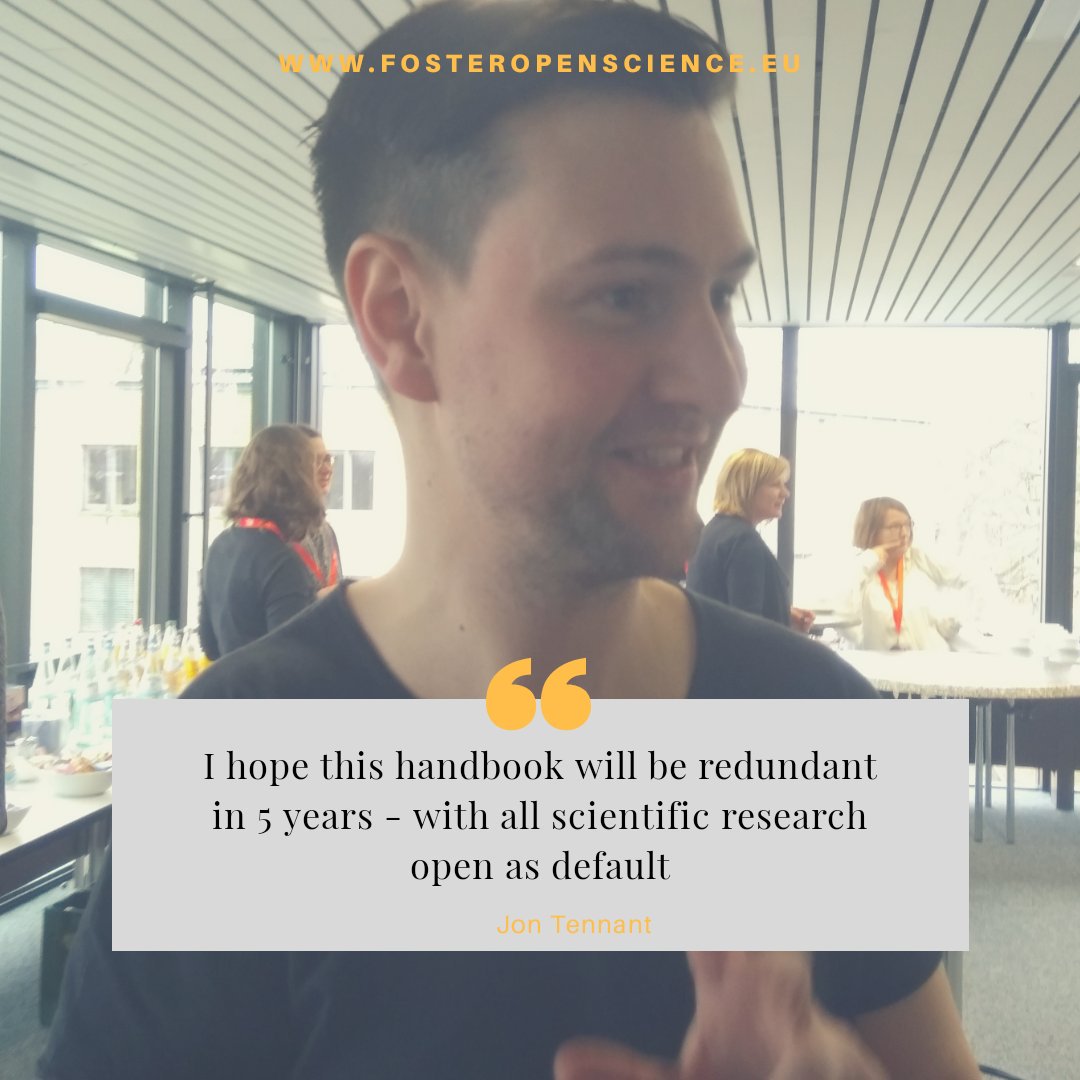 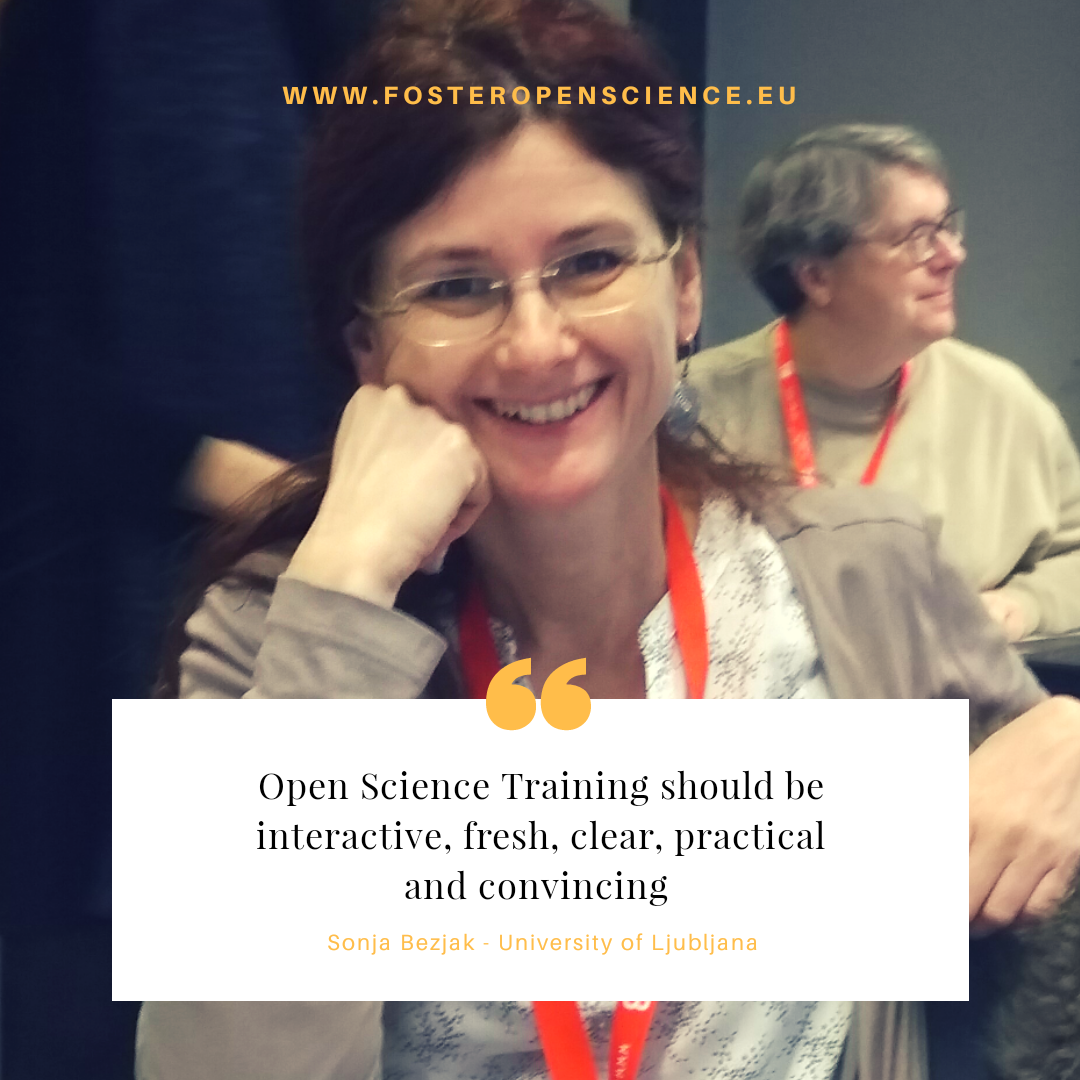 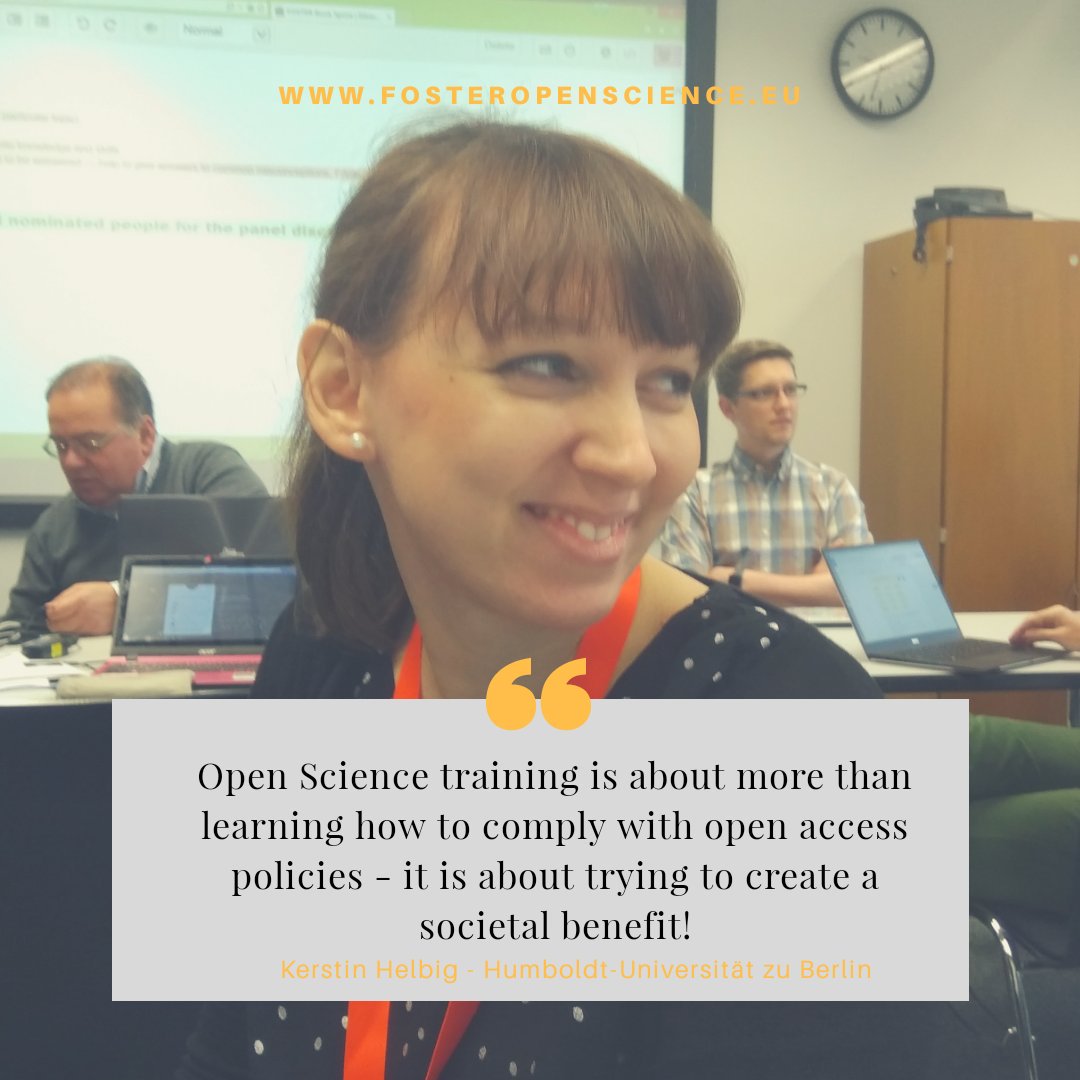 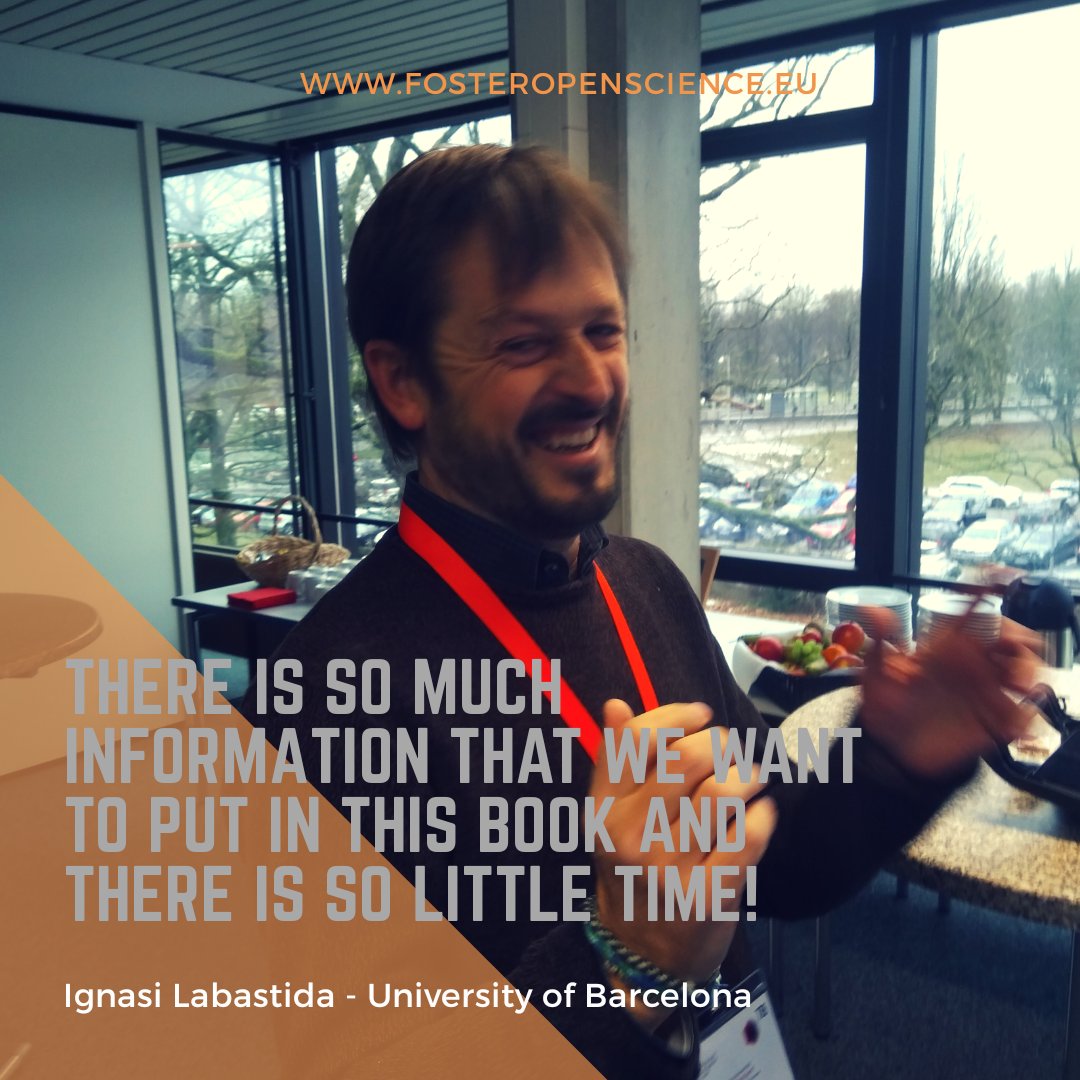 OSTH: ¿Cómo contribuir?
El manual es una obra viva abierta a nuevas contribucionesCasos prácticos de formaciónEstá disponible como GitBookhttps://open-science-training-handbook.gitbook.io/book/Posibles traducciones y adaptaciones
¡Gracias!
Ignasi Labastida
Universitat de Barcelona
ilabastida@ub.edu
@ignasi